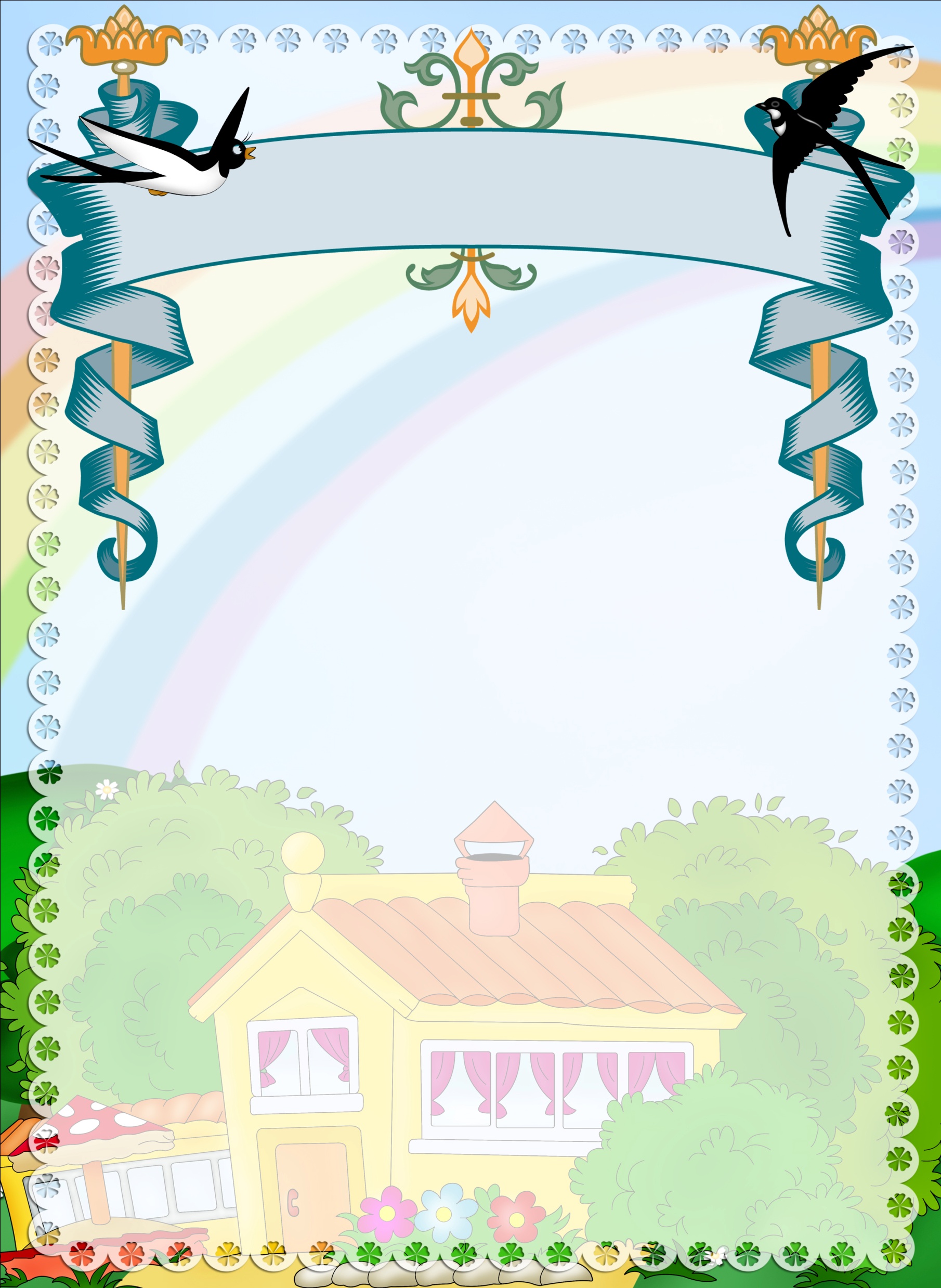 Муниципальный этап Республиканского конкурса
«Лучший детский сад года - 2021»
ПРЕЗЕНТАЦИЯ:
«Организация развивающей предметно-пространственной среды в ДОУ»
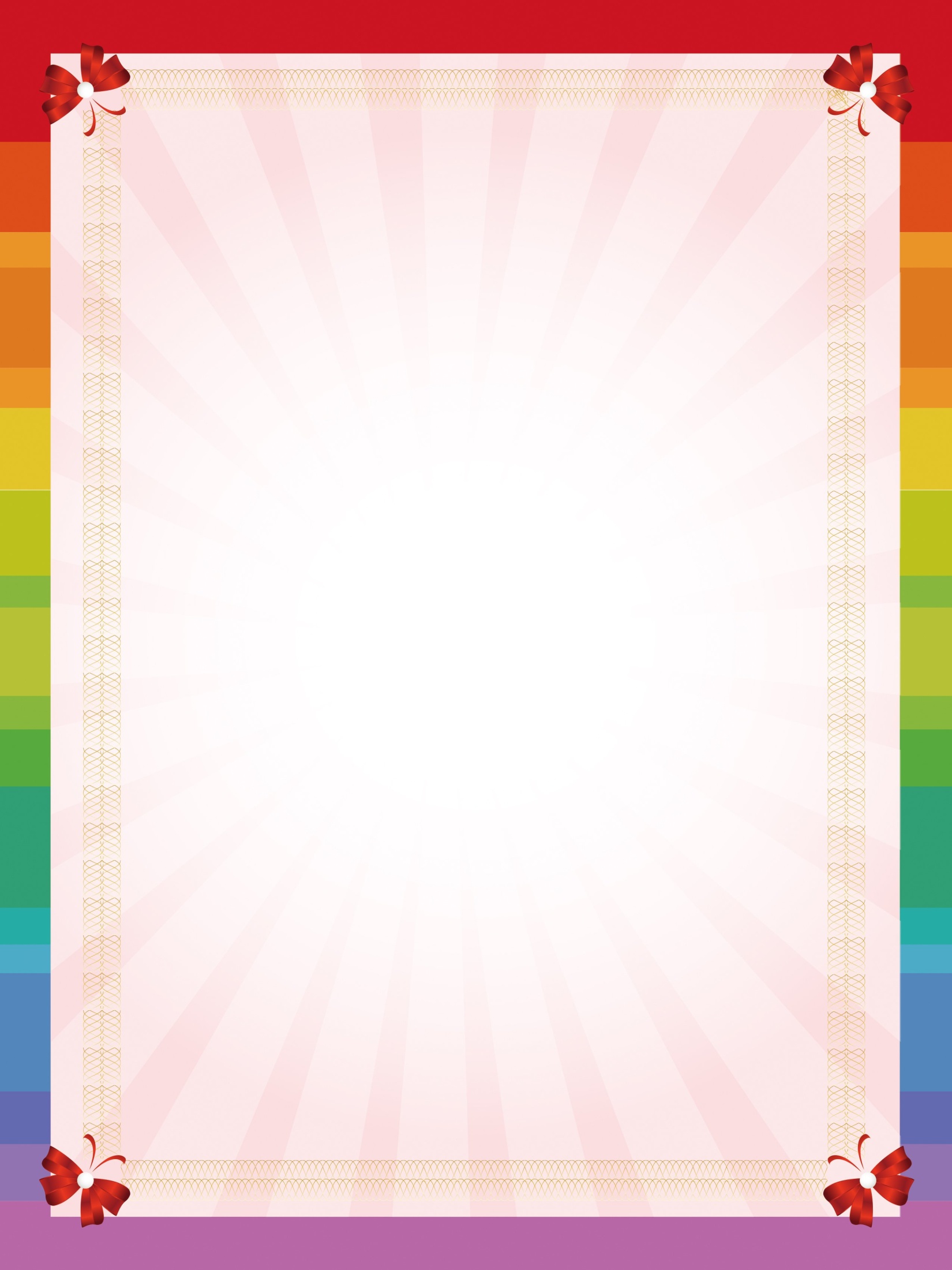 СОЦИАЛЬНО-КОММУНИКАТИВНОЕ РАЗВИТИЕ
Уголок ролевых игр
Патриотический уголок
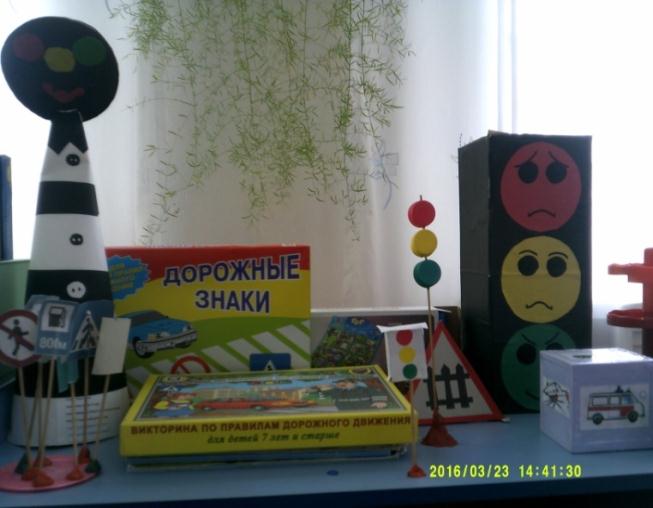 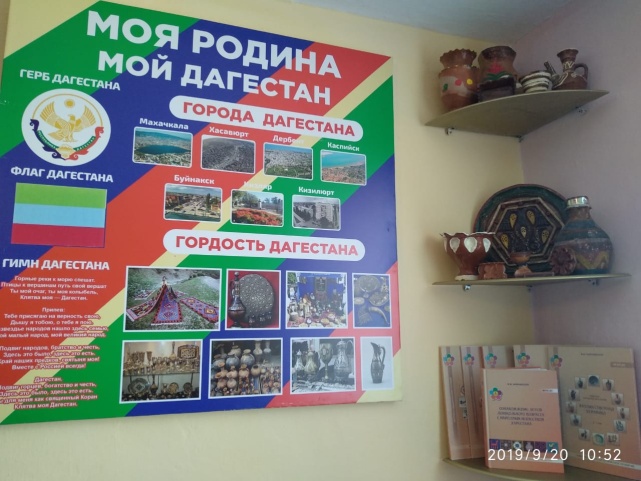 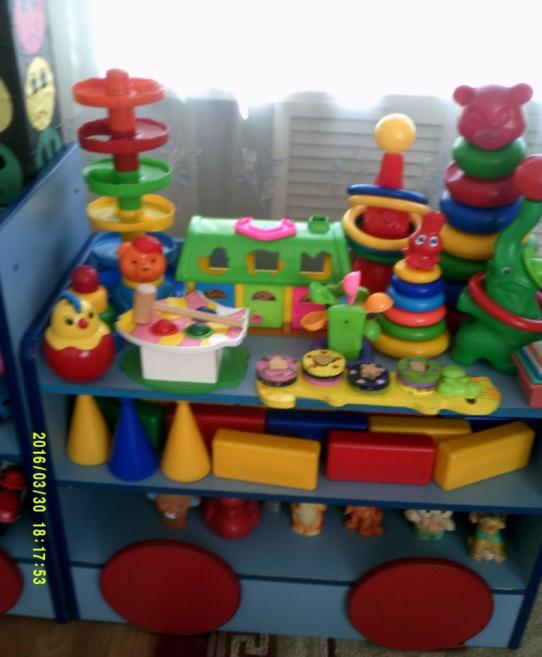 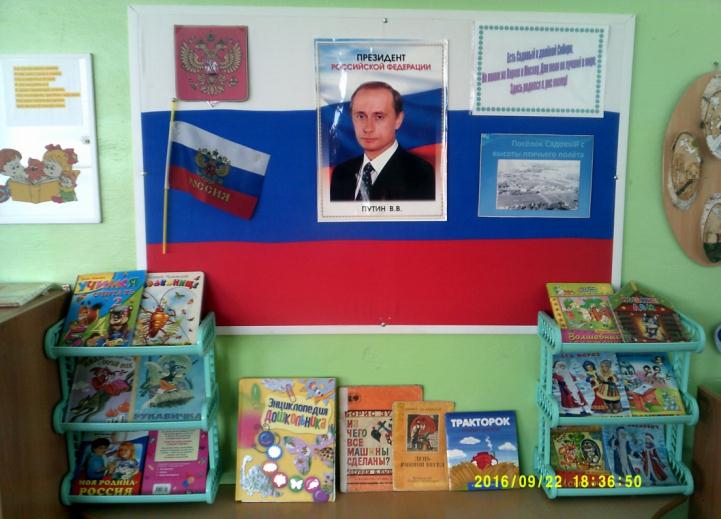 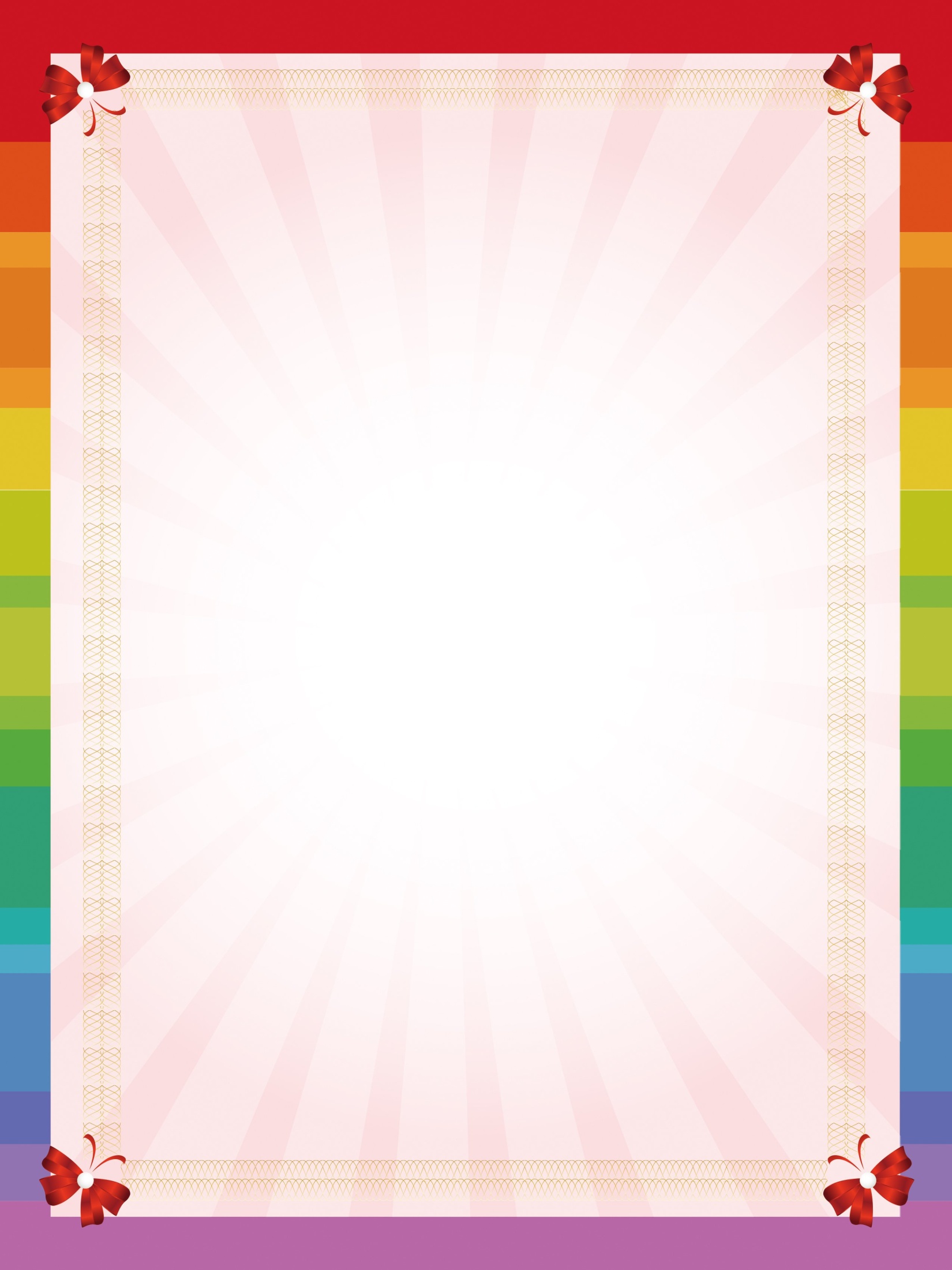 СОЦИАЛЬНО-КОММУНИКАТИВНОЕ РАЗВИТИЕ
Театральный уголок
Уголок ролевых игр
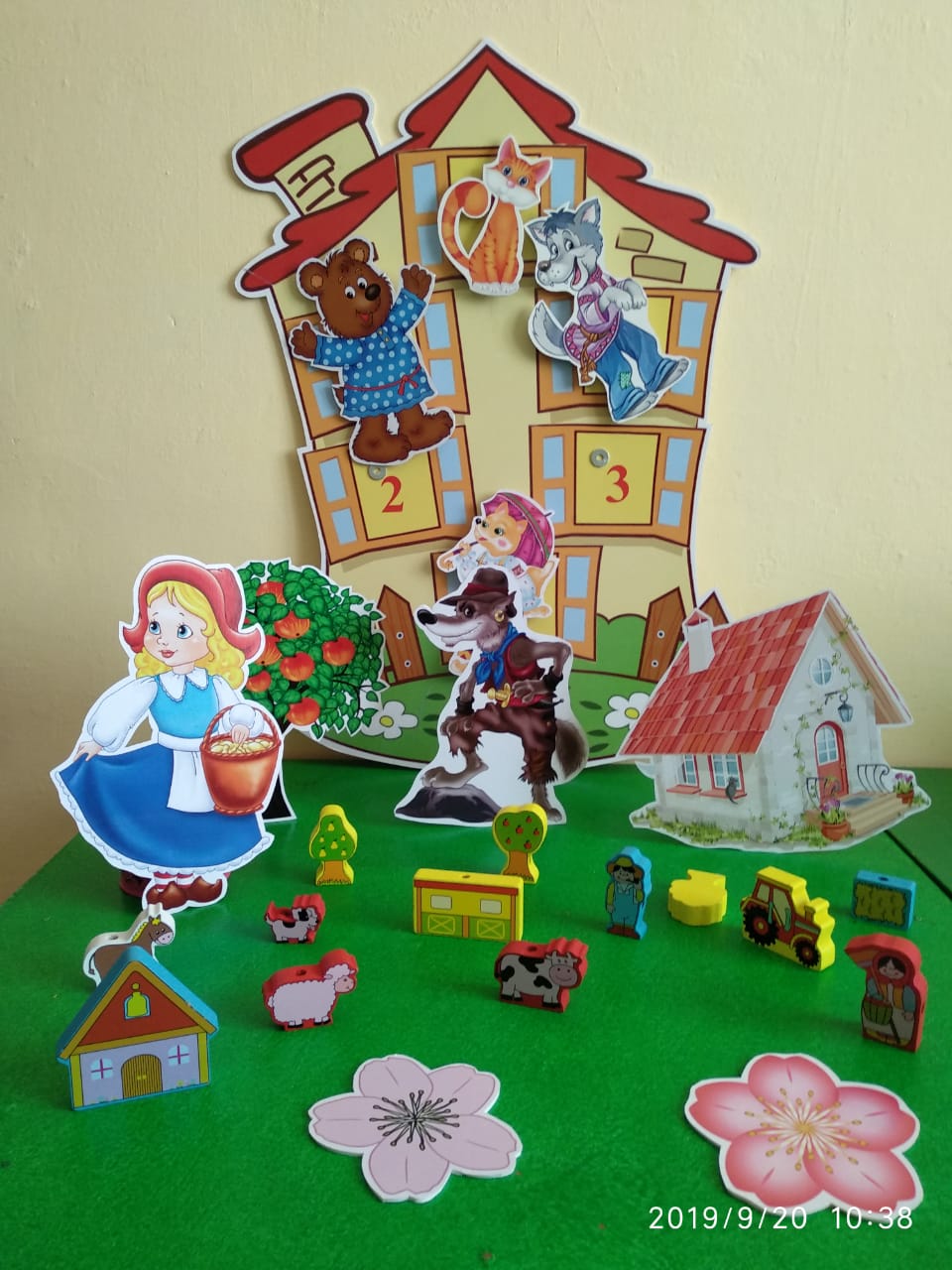 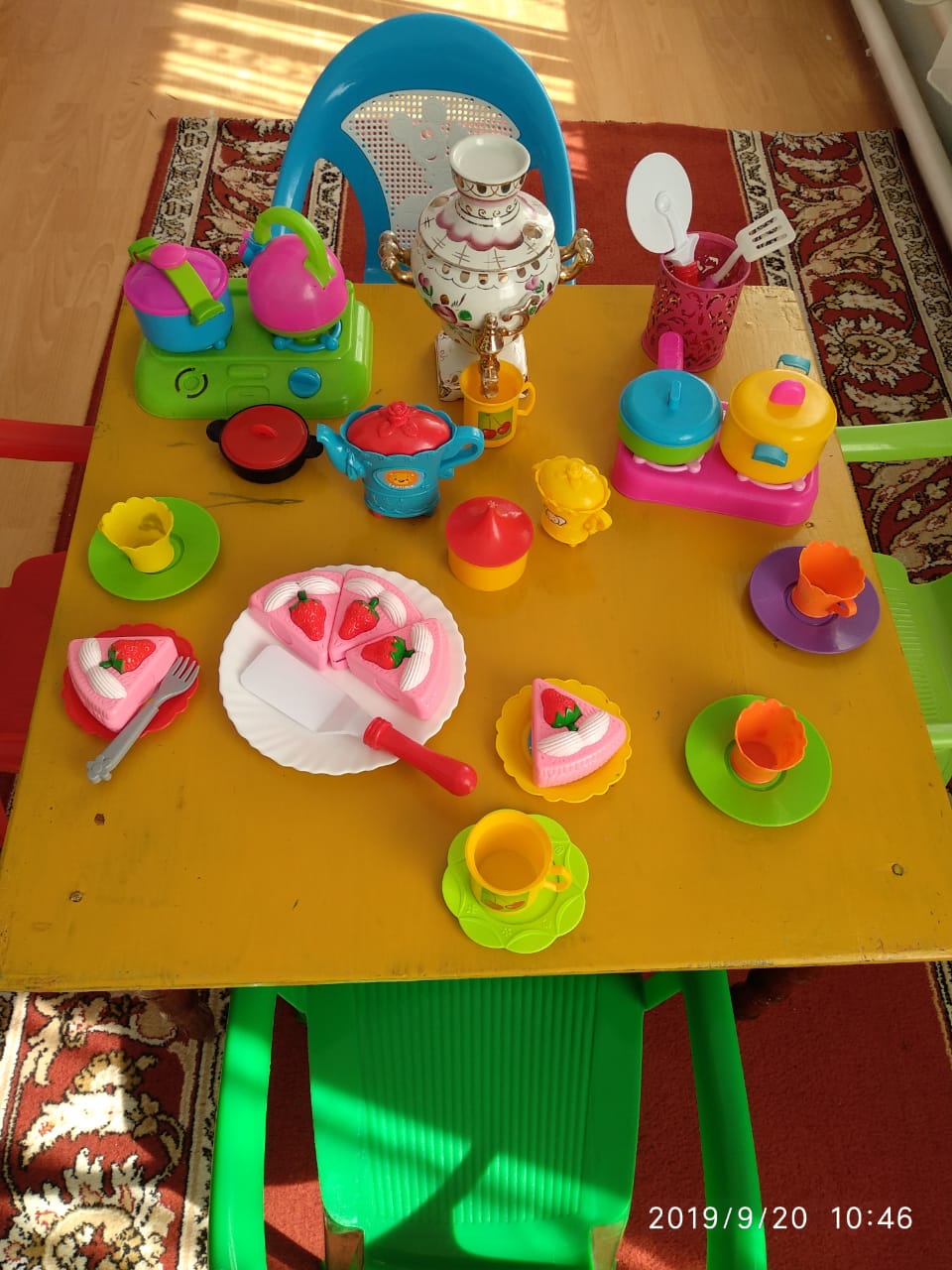 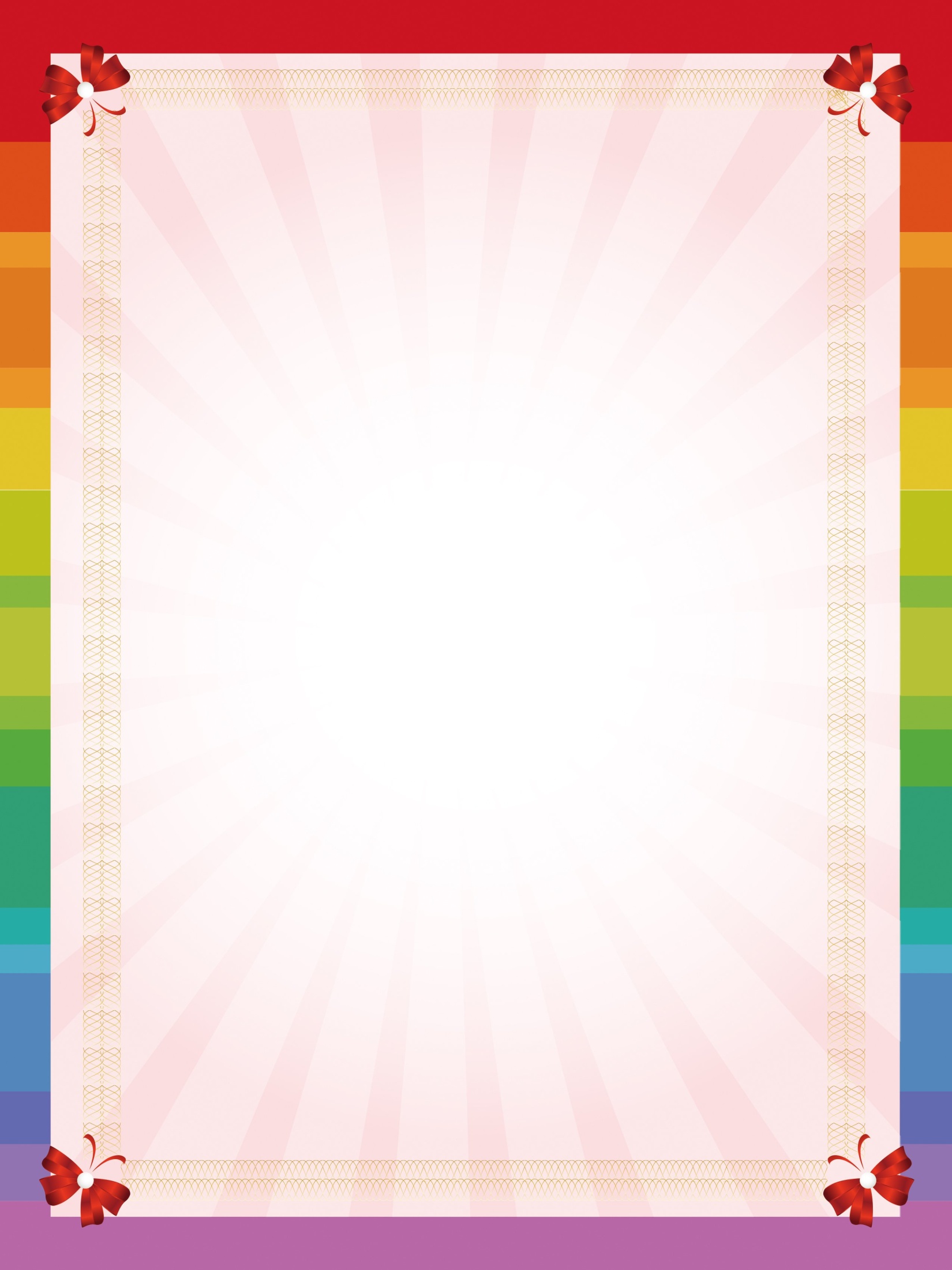 ПОЗНАВАТЕЛЬНОЕ РАЗВИТИЕ
Уголок экспериментирования
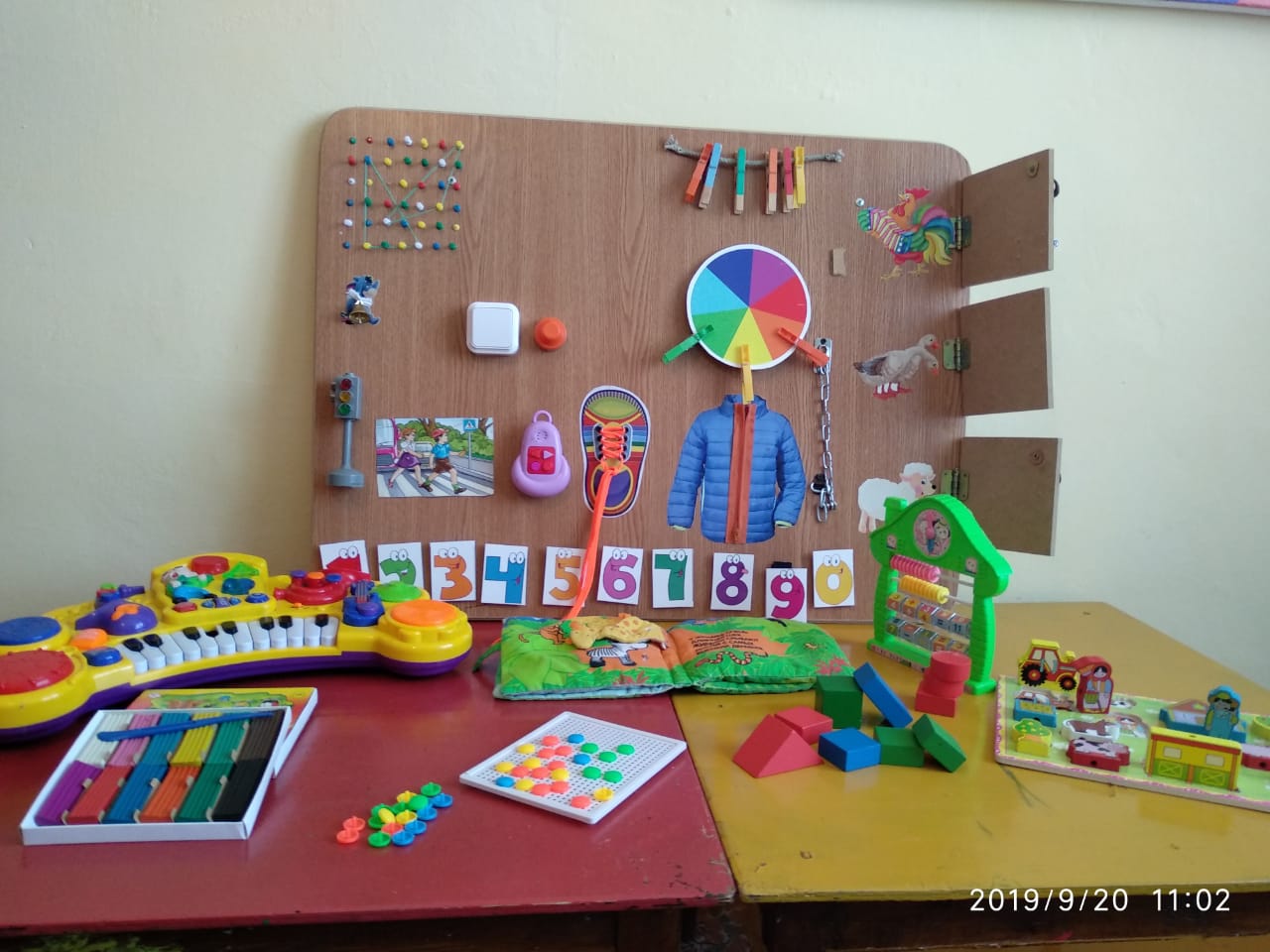 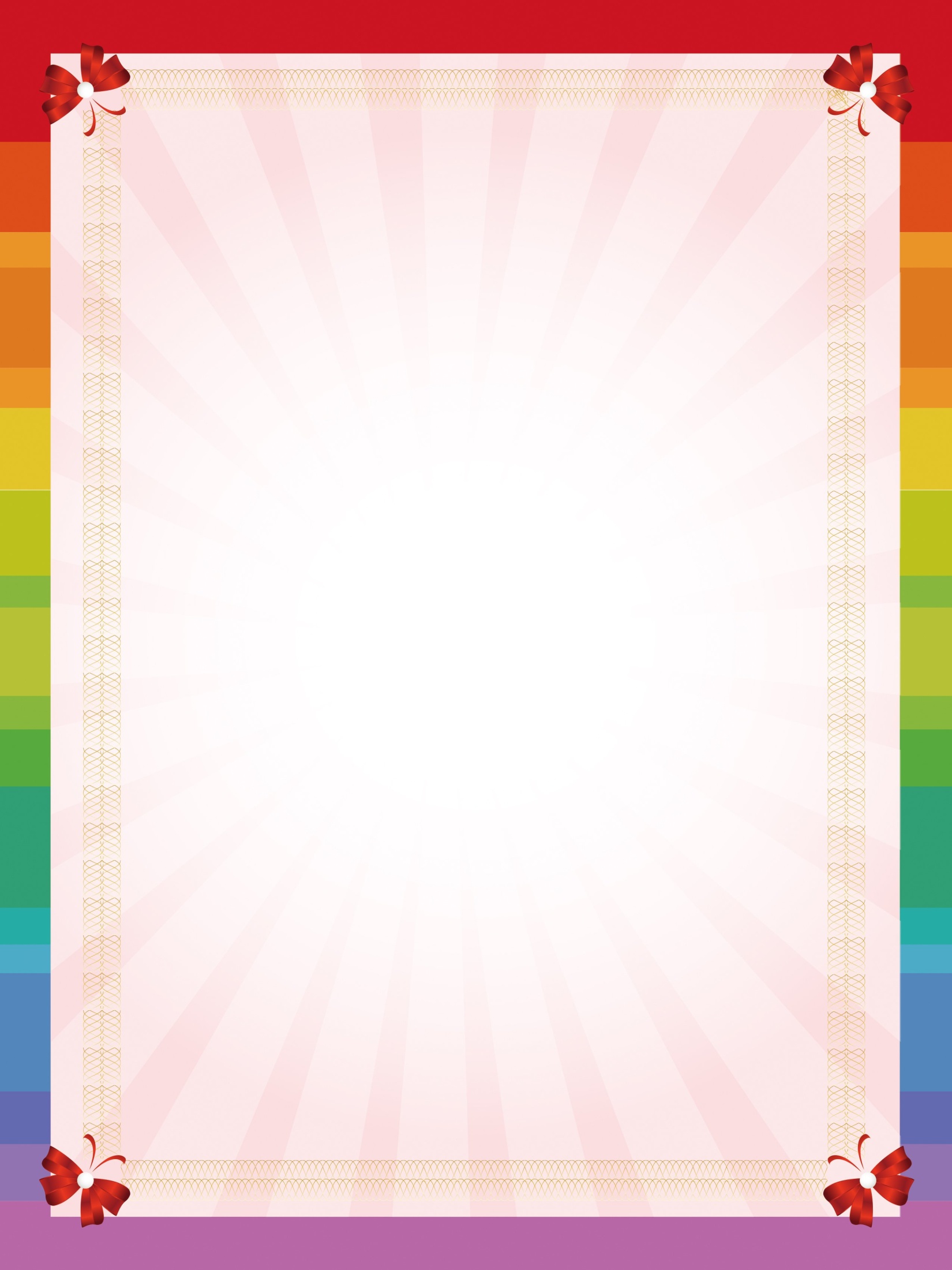 ПОЗНАВАТЕЛЬНОЕ РАЗВИТИЕ
Уголок конструирования
Уголок природы
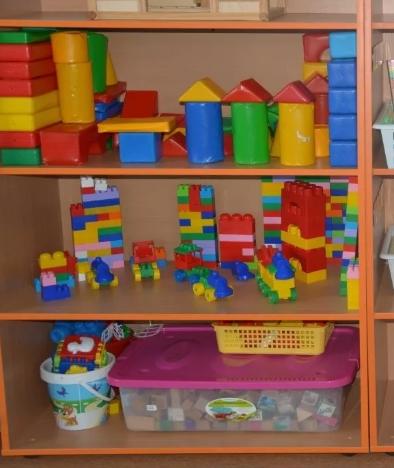 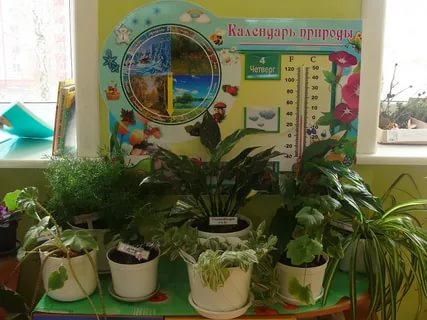 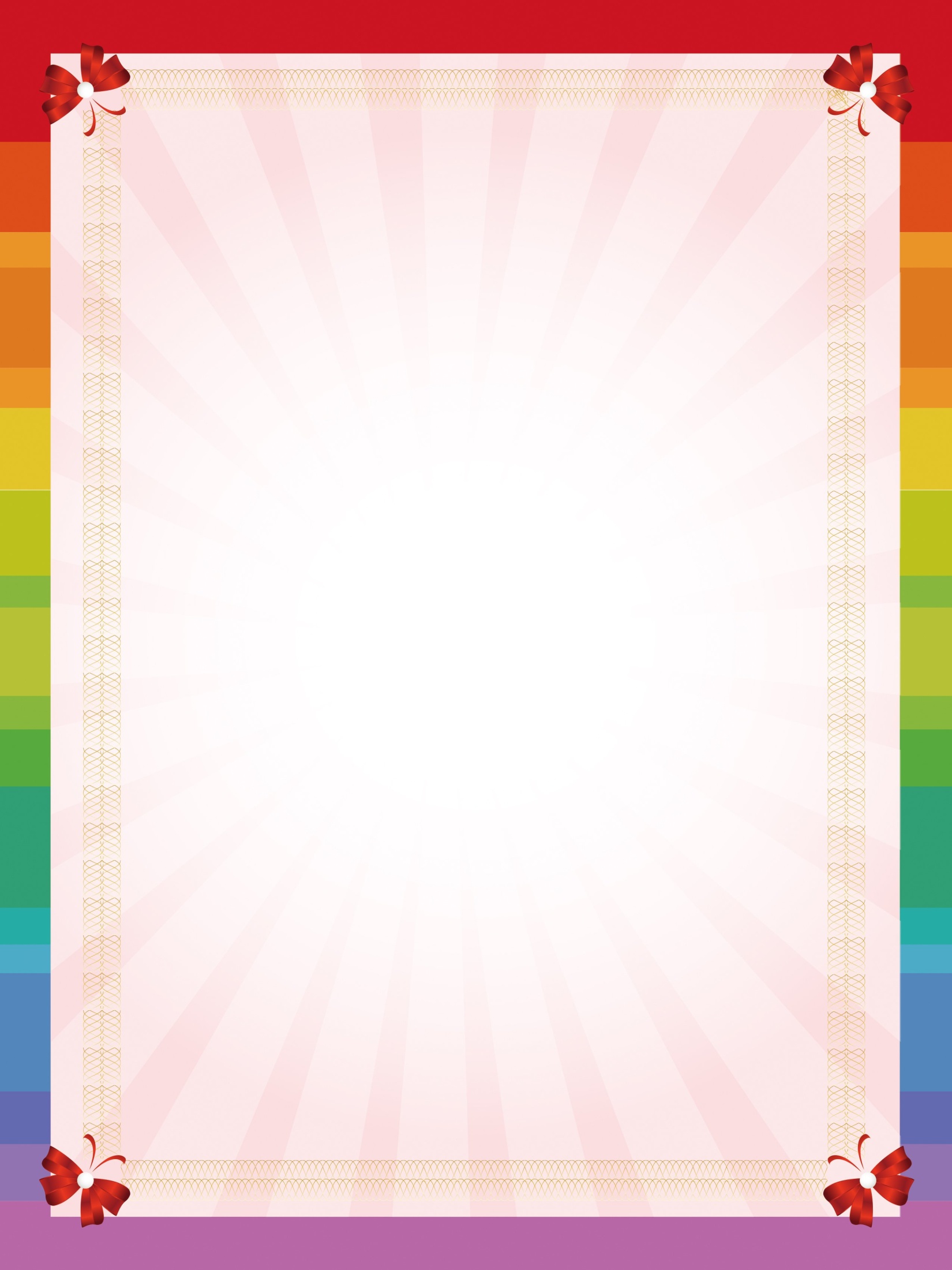 РЕЧЕВОЕ РАЗВИТИЕ
Книжный уголок
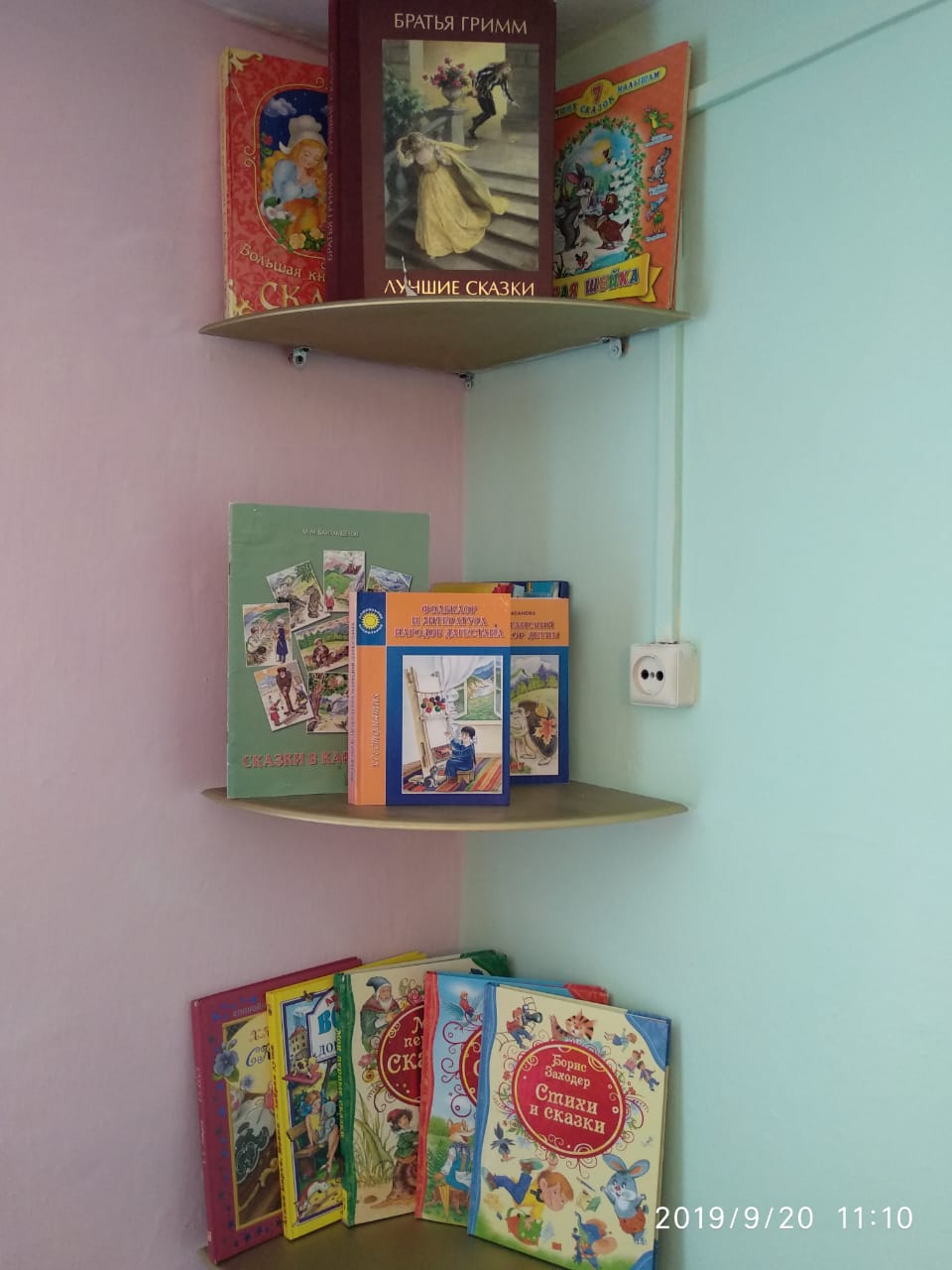 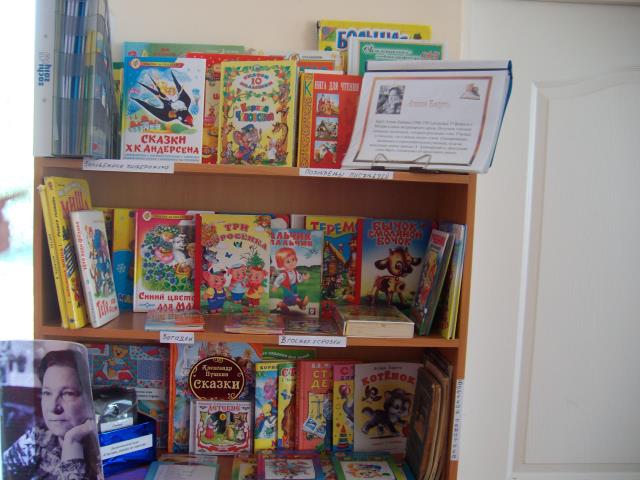 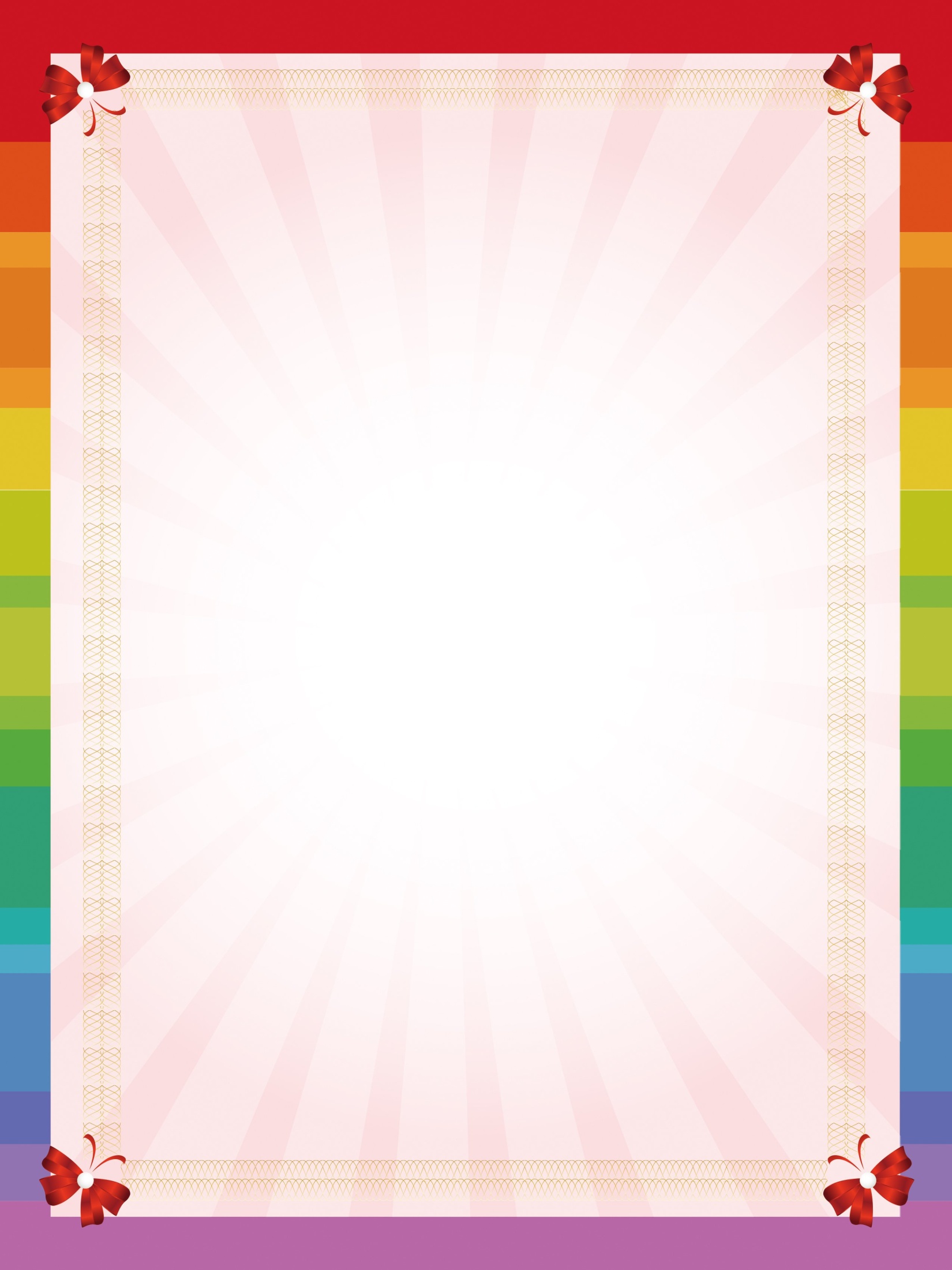 ХУДОЖЕСТВЕННО-ЭСТЕТИЧЕСКОЕ РАЗВИТИЕ
Уголок  музыкально-театрализованной деятельности
Уголок ИЗО
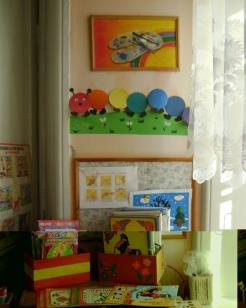 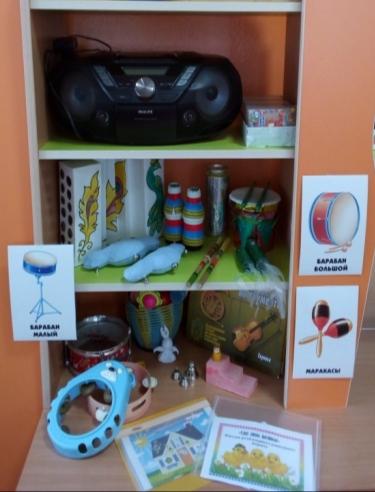 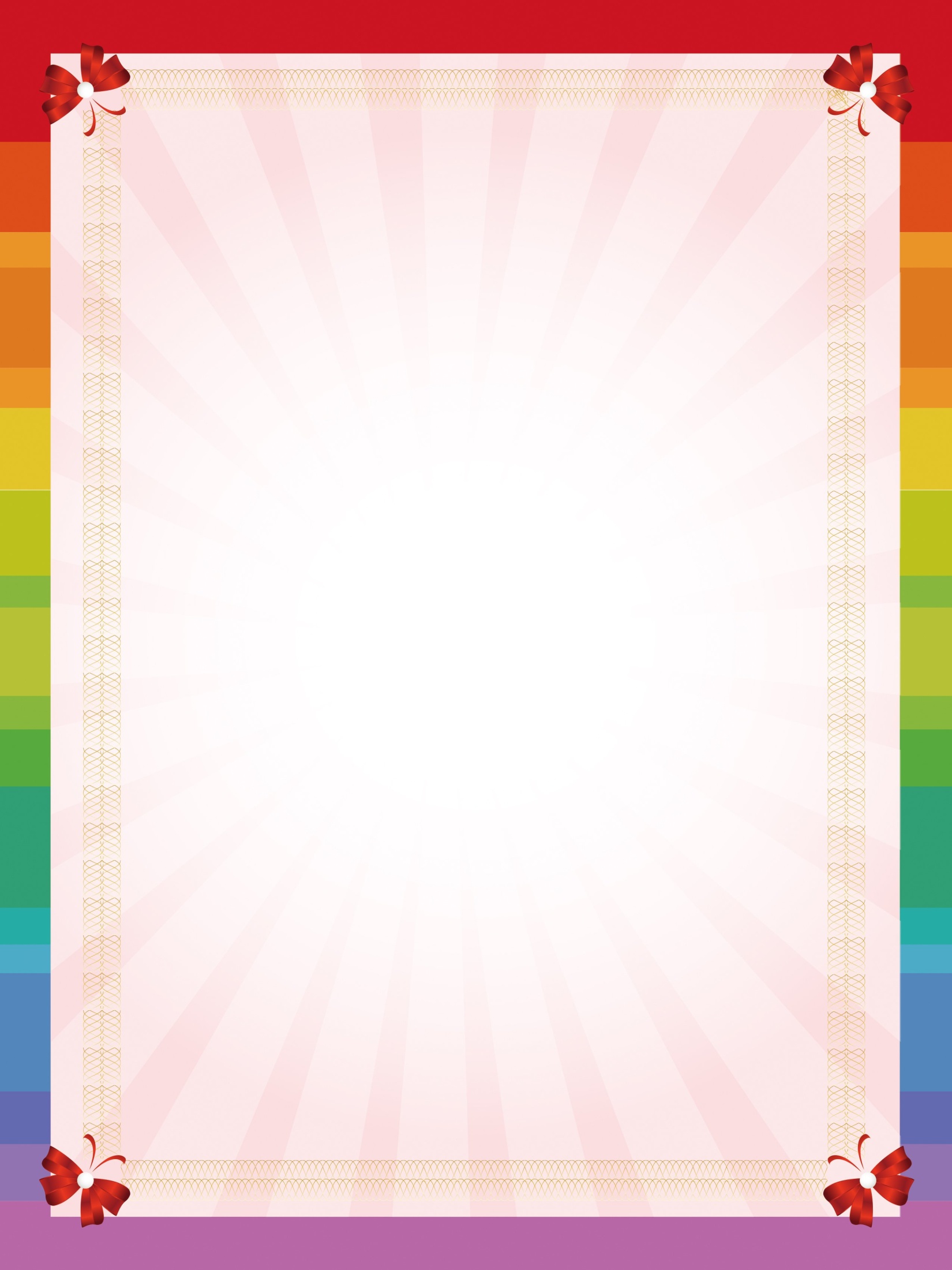 ФИЗИЧЕСКОЕ РАЗВИТИЕ
Уголок здоровья
Спортивный уголок
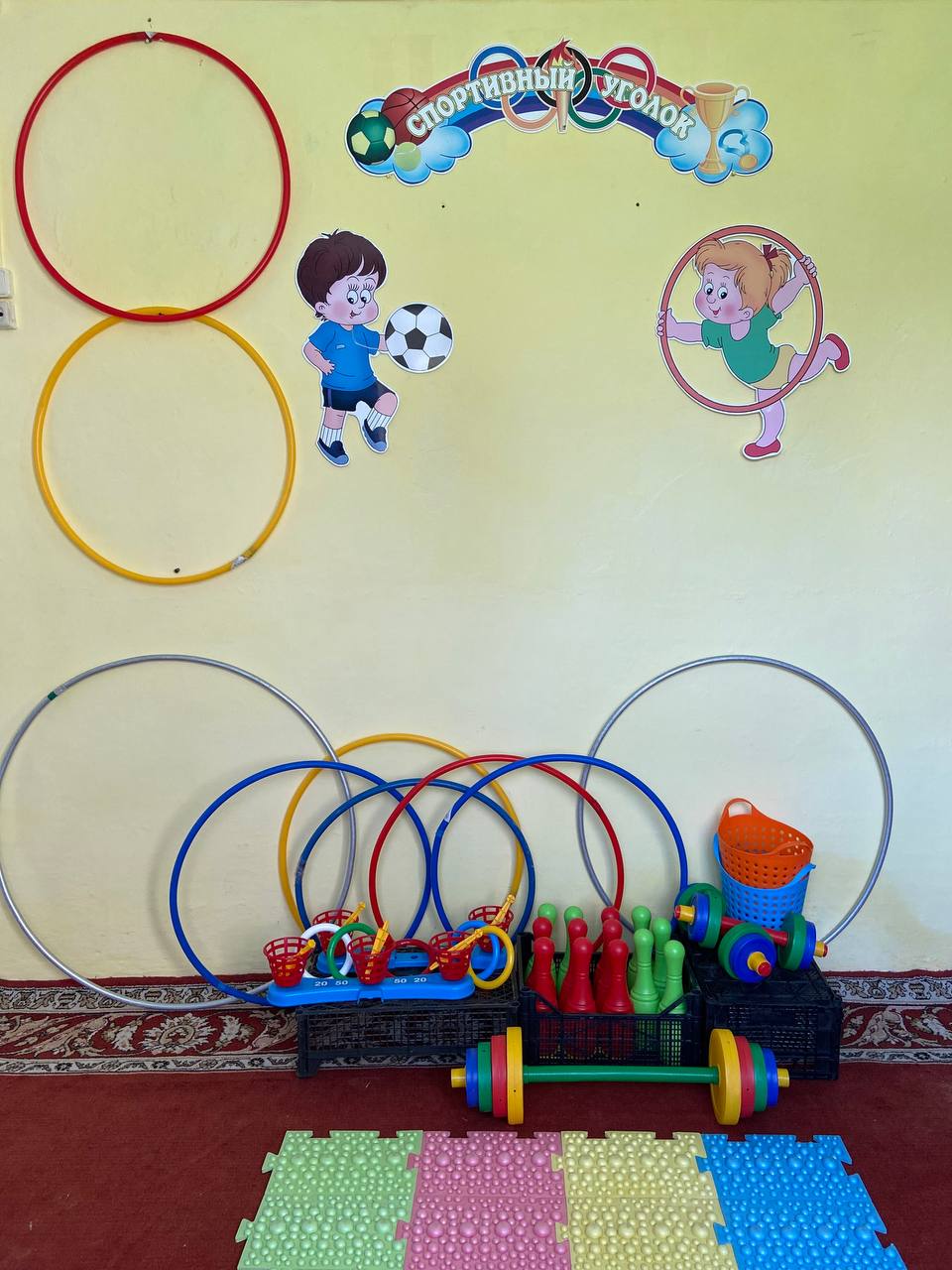 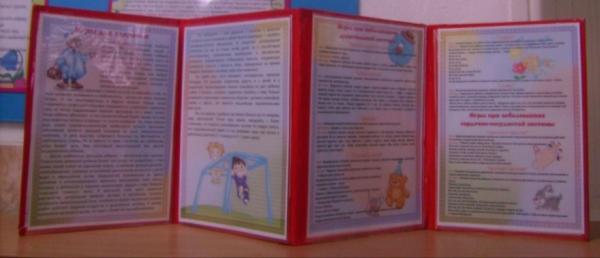 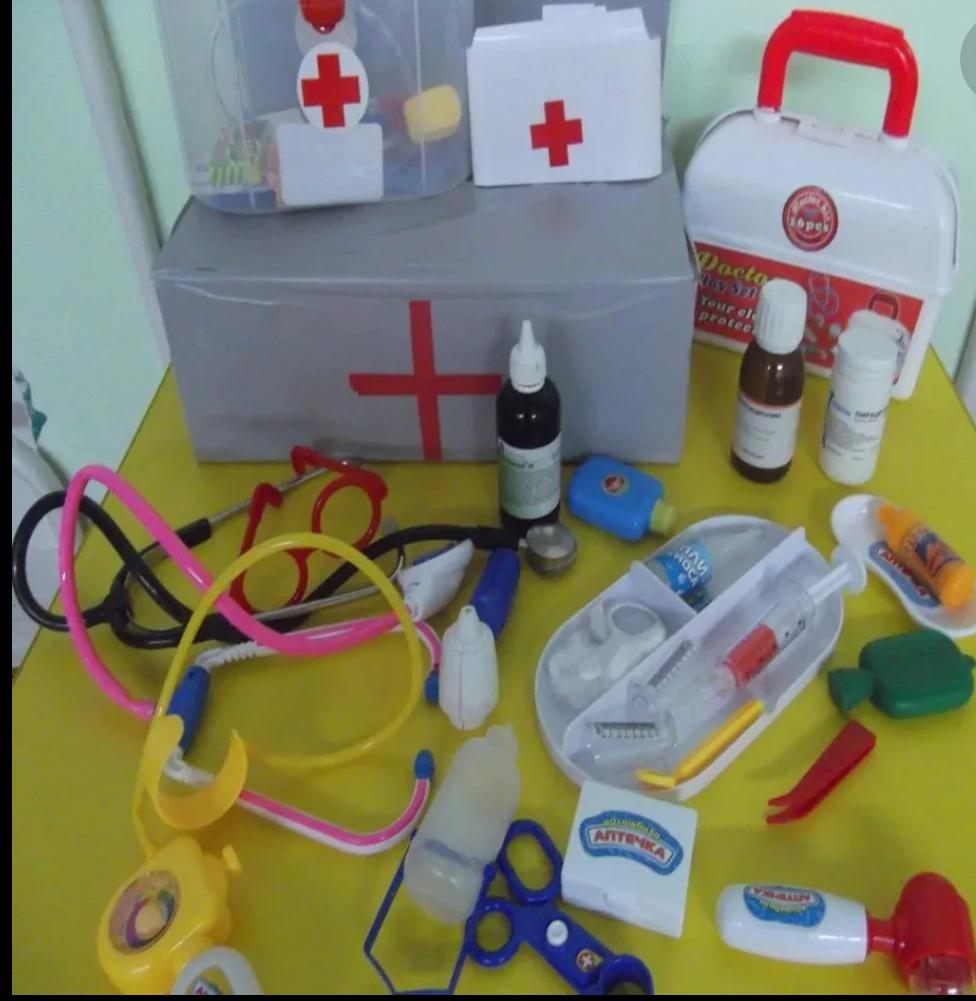 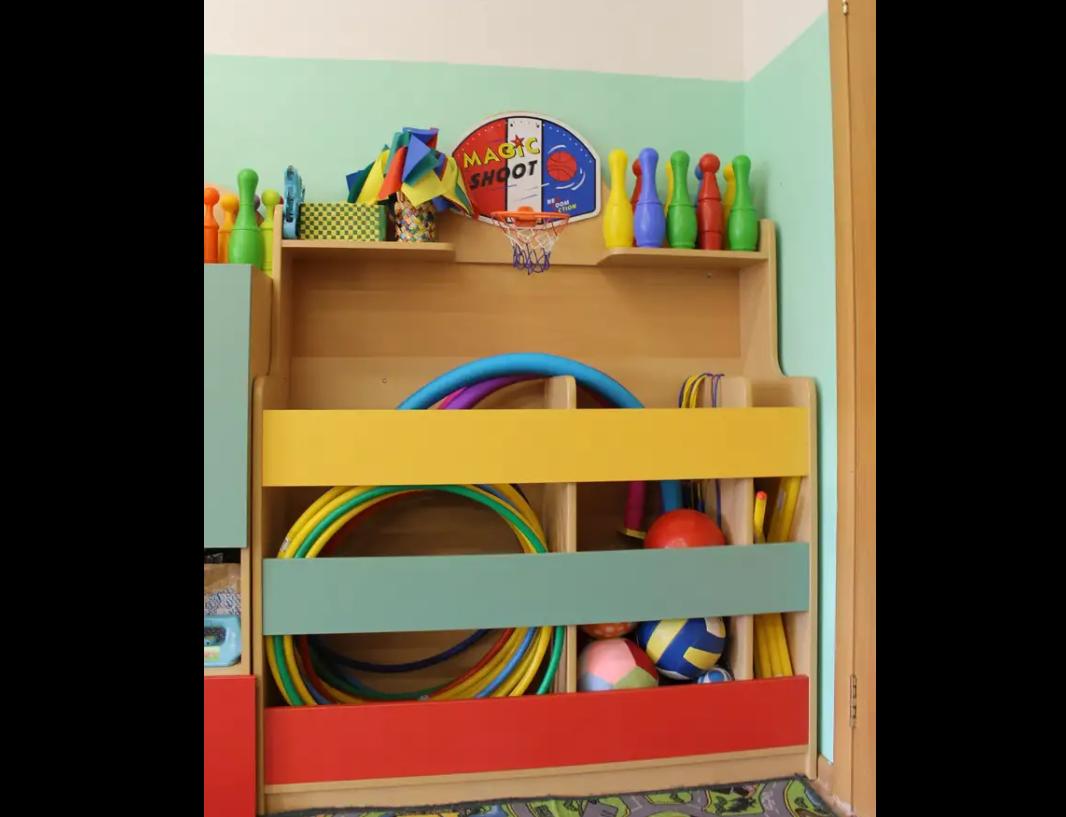 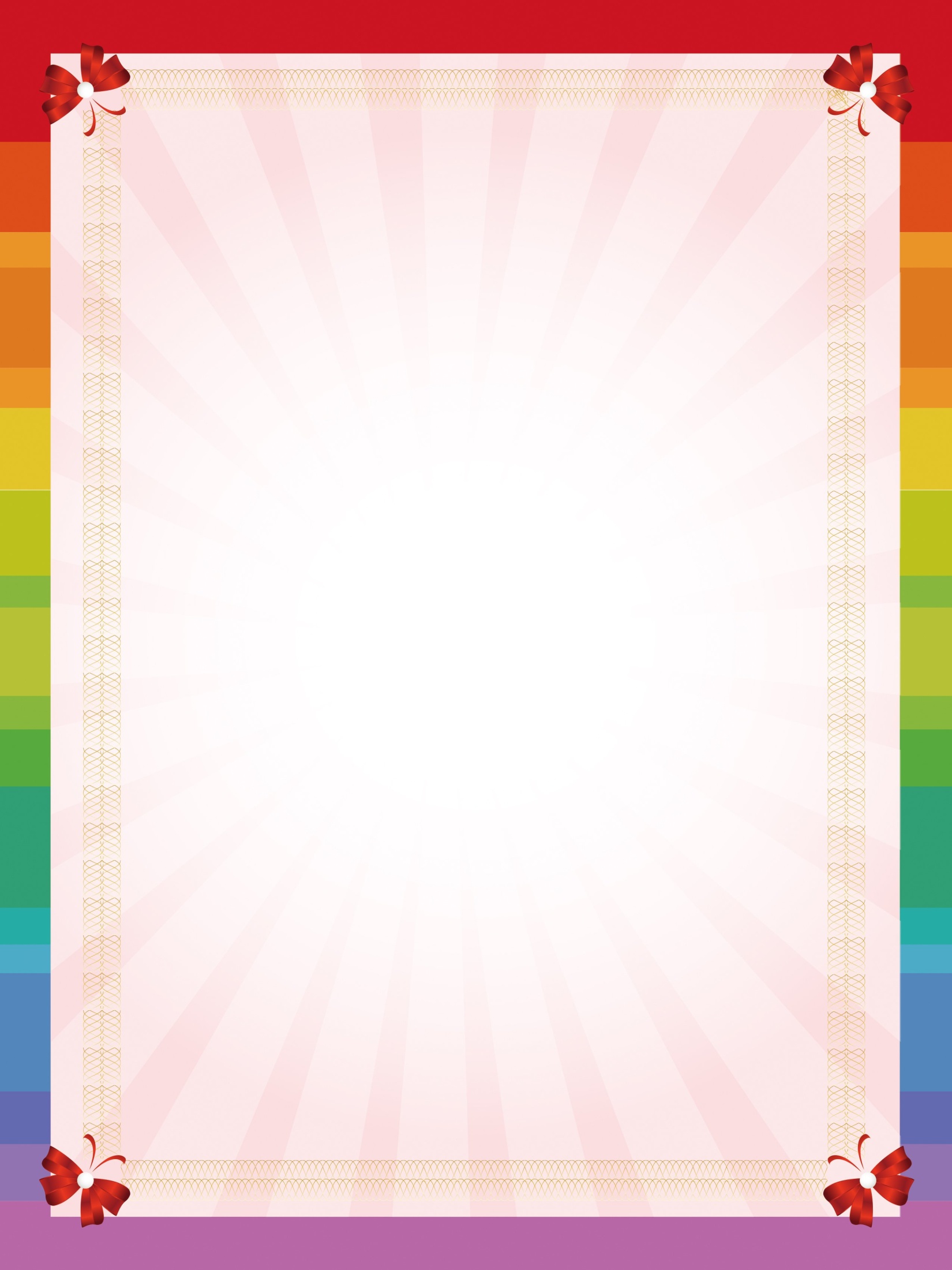 ЦЕНТР ИНФОРМАЦИИ ДЛЯ РОДИТЕЛЕЙ
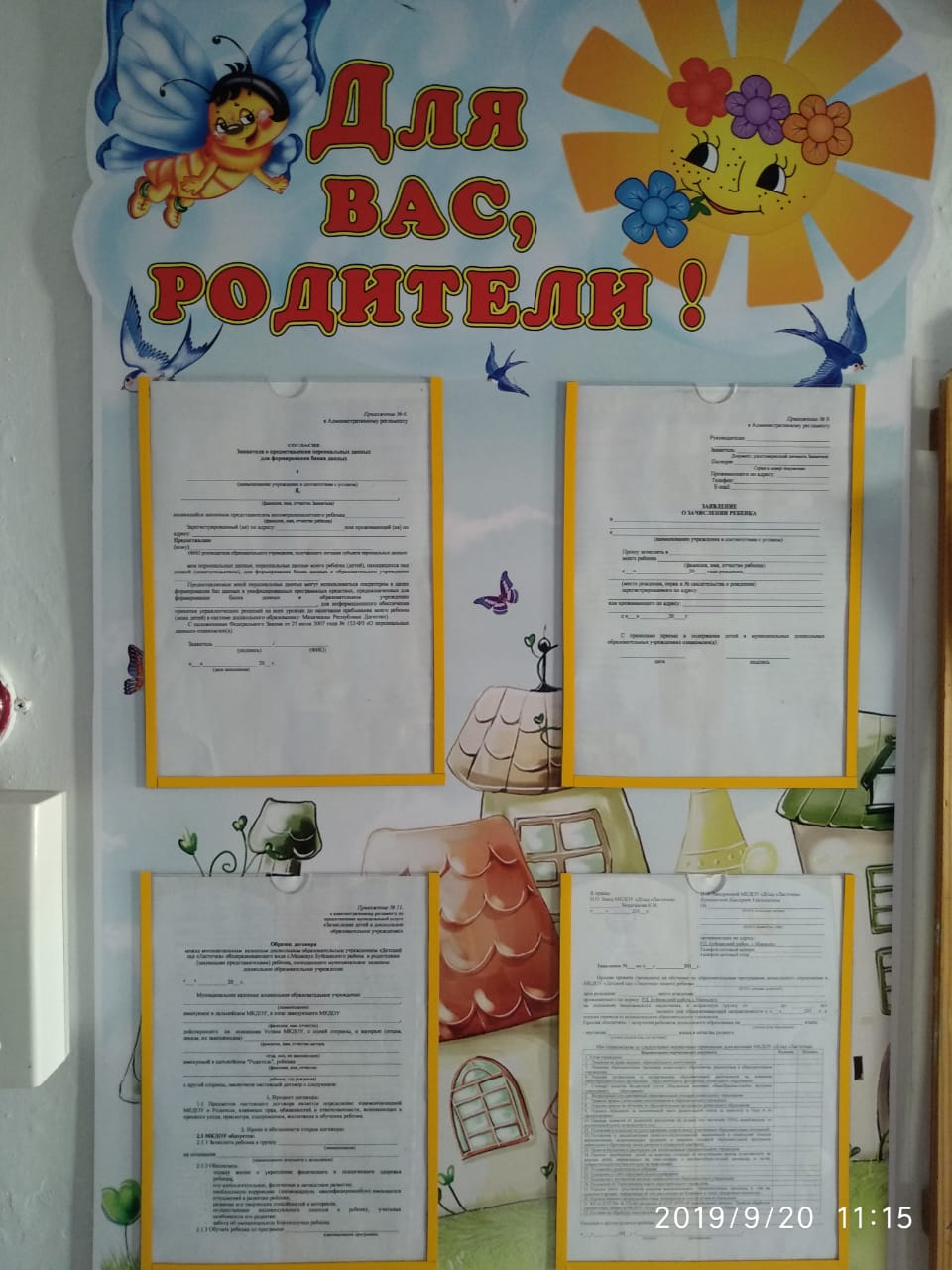 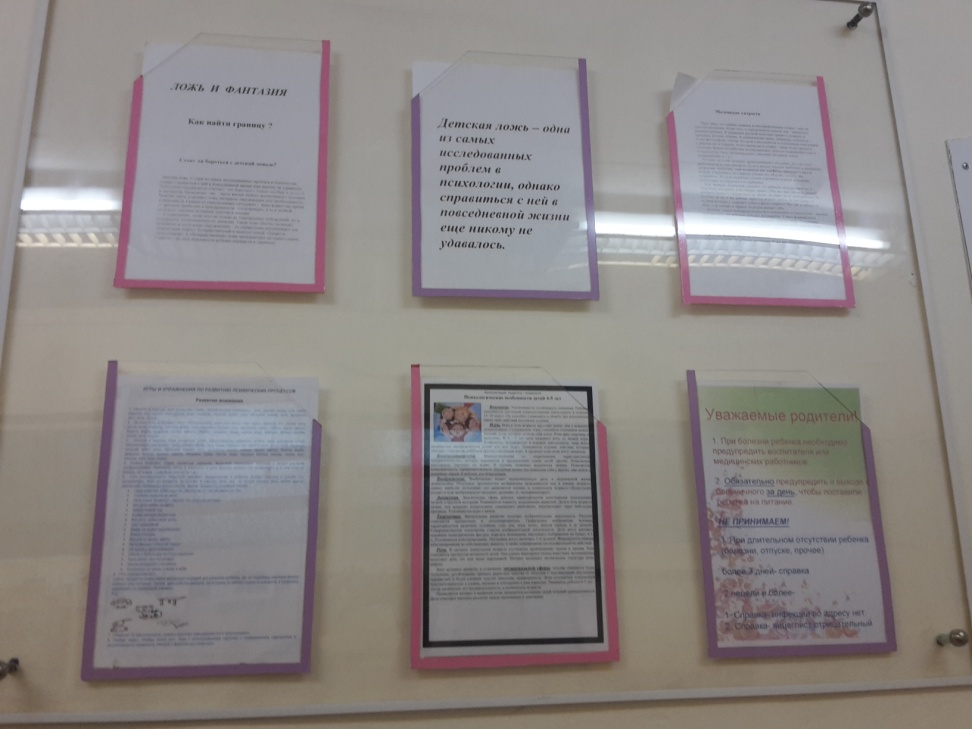 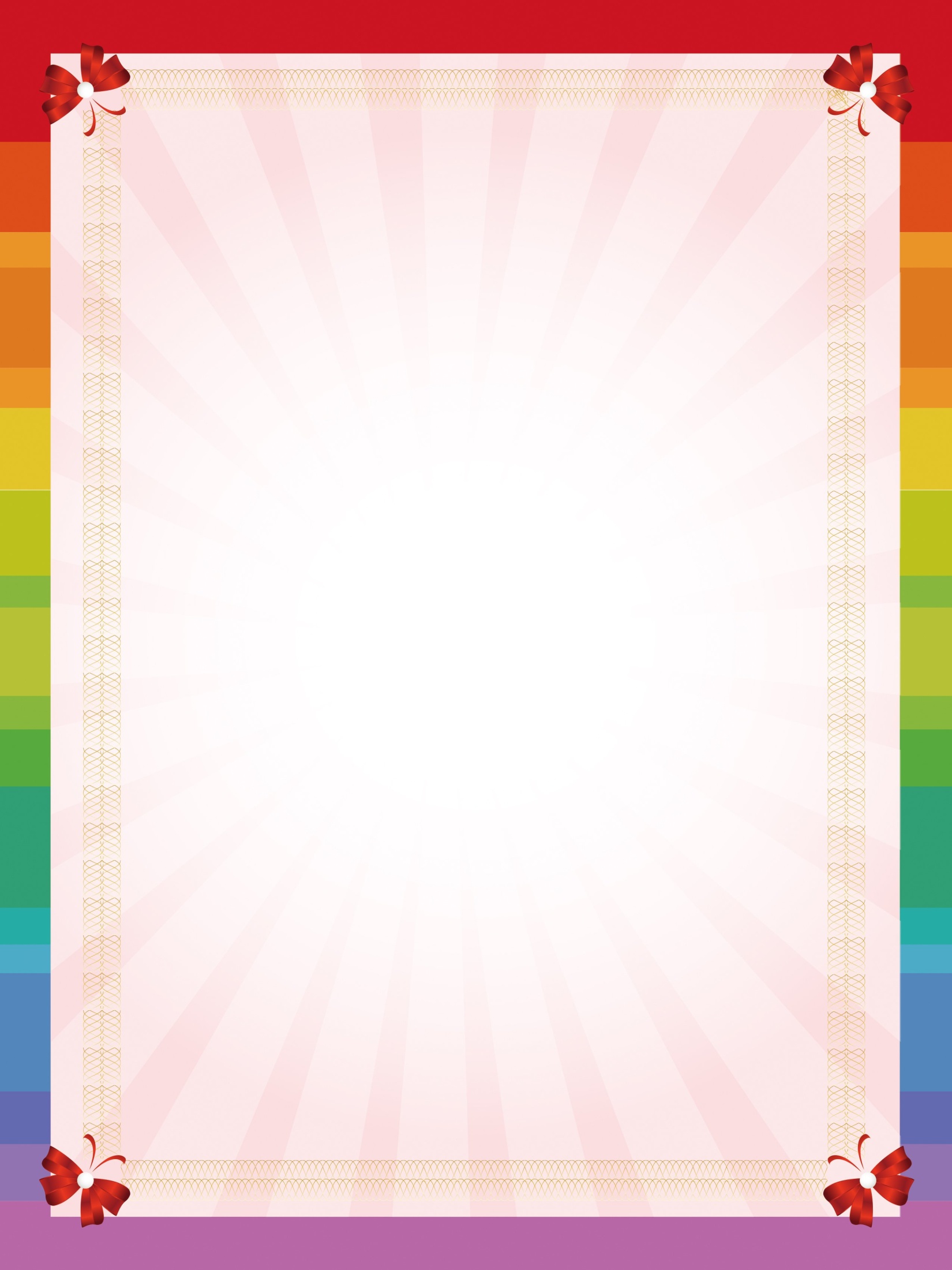 АНАЛИТИЧЕСКАЯ СПРАВКА
При формировании предметно-развивающей среды в нашем ДОУ, мы поставили себе цель выполнять это с минимальными экономическими затратами. Мы старались сделать развивающею предметно- пространственную среду разнообразной, яркой, информативно богатой, для того чтобы максимально ускорить и облегчить адаптационный период детей в детском саду, создать эмоционально положительную атмосферу в группе, обеспечить индивидуальное гармоничное развитие ребенка. Мы соблюдали принцип зонирования. Благодаря организации различных игровых центров с помощью открытых стеллажей, не загромождающих помещение. В ДОУ созданы условия для разных видов детской деятельности (игровой, продуктивной и познавательно-исследовательской). Для того, чтобы каждый ребенок смог найти себе дело и занятие по душе и чувствовал себя комфортно, в ДОУ выделены центры определенного вида деятельности.
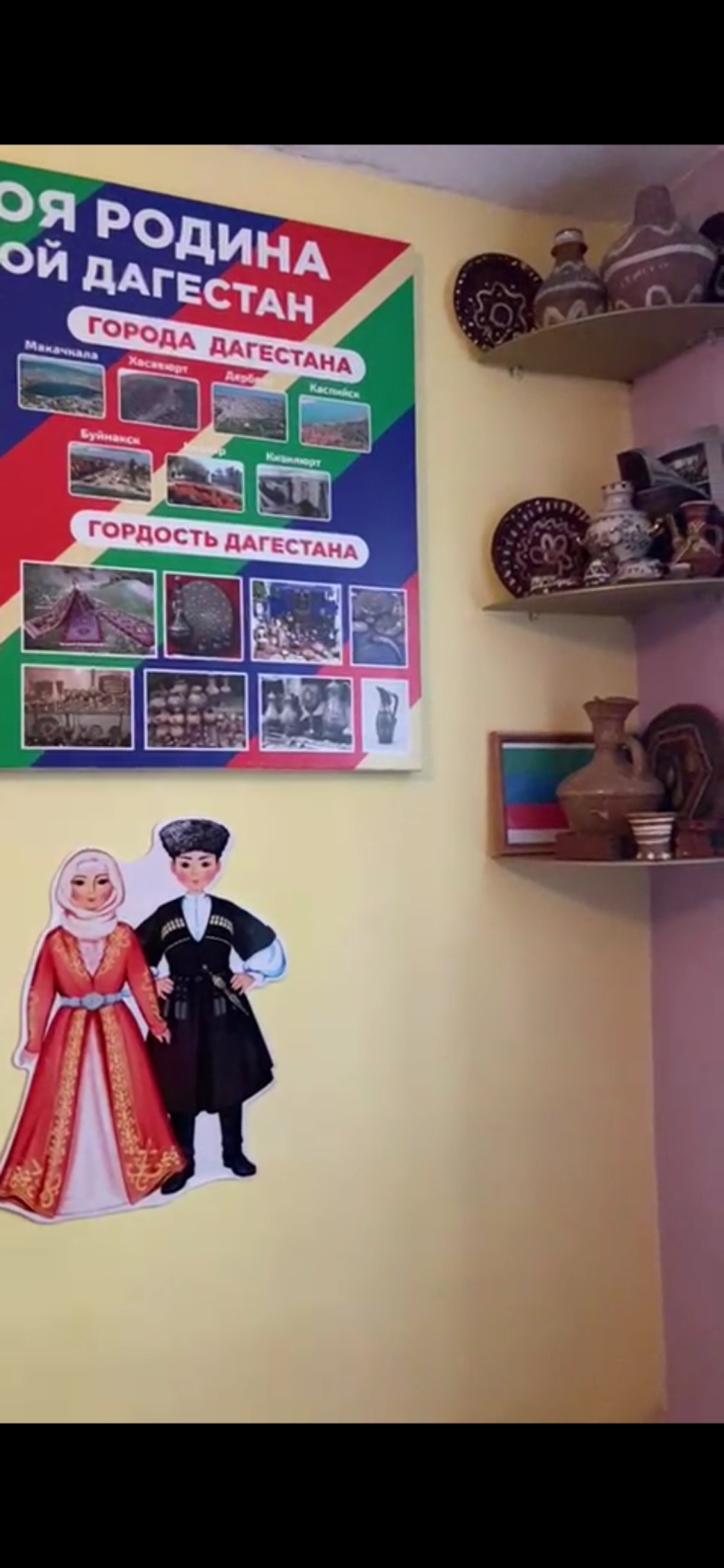